วันที่  4  มิถุนายน 2564 เวลา 10.00 น. นายสมยศ นามพุทธา ท้องถิ่นจังหวัดยโสธร พร้อมด้วยข้าราชการในสังกัดสำนักงานส่งเสริมการปกครองท้องถิ่นจังหวัดยโสธร ร่วมกิจกรรมเฉลิมพระเกียรติสมเด็จพระนางเจ้าสุทิดาพัชรสุธาพิมลลักษณ พระบรมราชินี  เนื่องในโอกาส
วันเฉลิมพระชนมพรรษา 3  มิถุนายน  2564 กิจกรรมจิตอาสา บำเพ็ญสาธารณประโยชน์
"มีแล้วแบ่งปัน"  โดยมีนายชลธี  ยังตรง  ผู้ว่าราชการจังหวัดยโสธร  เป็นประธาน
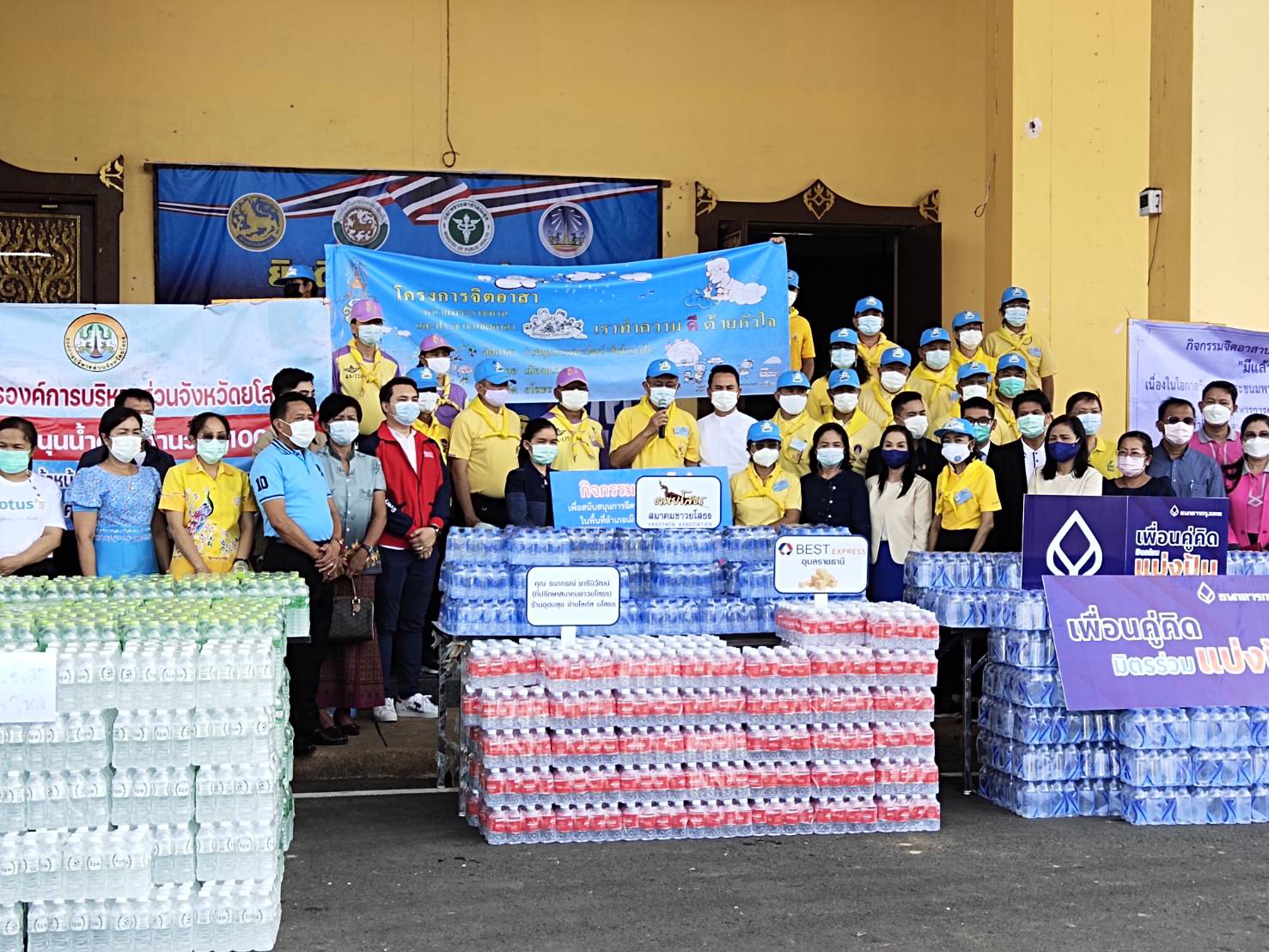 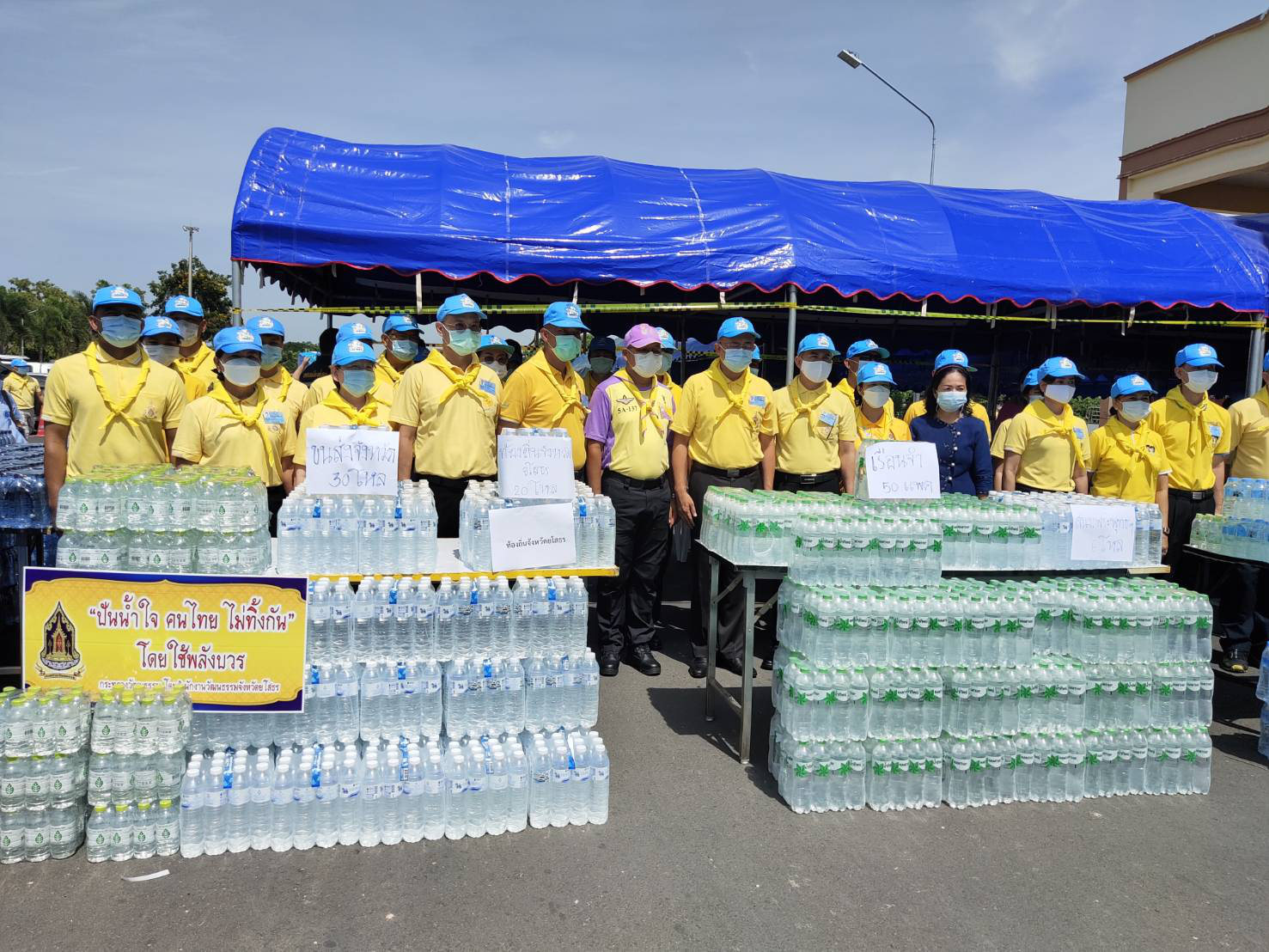 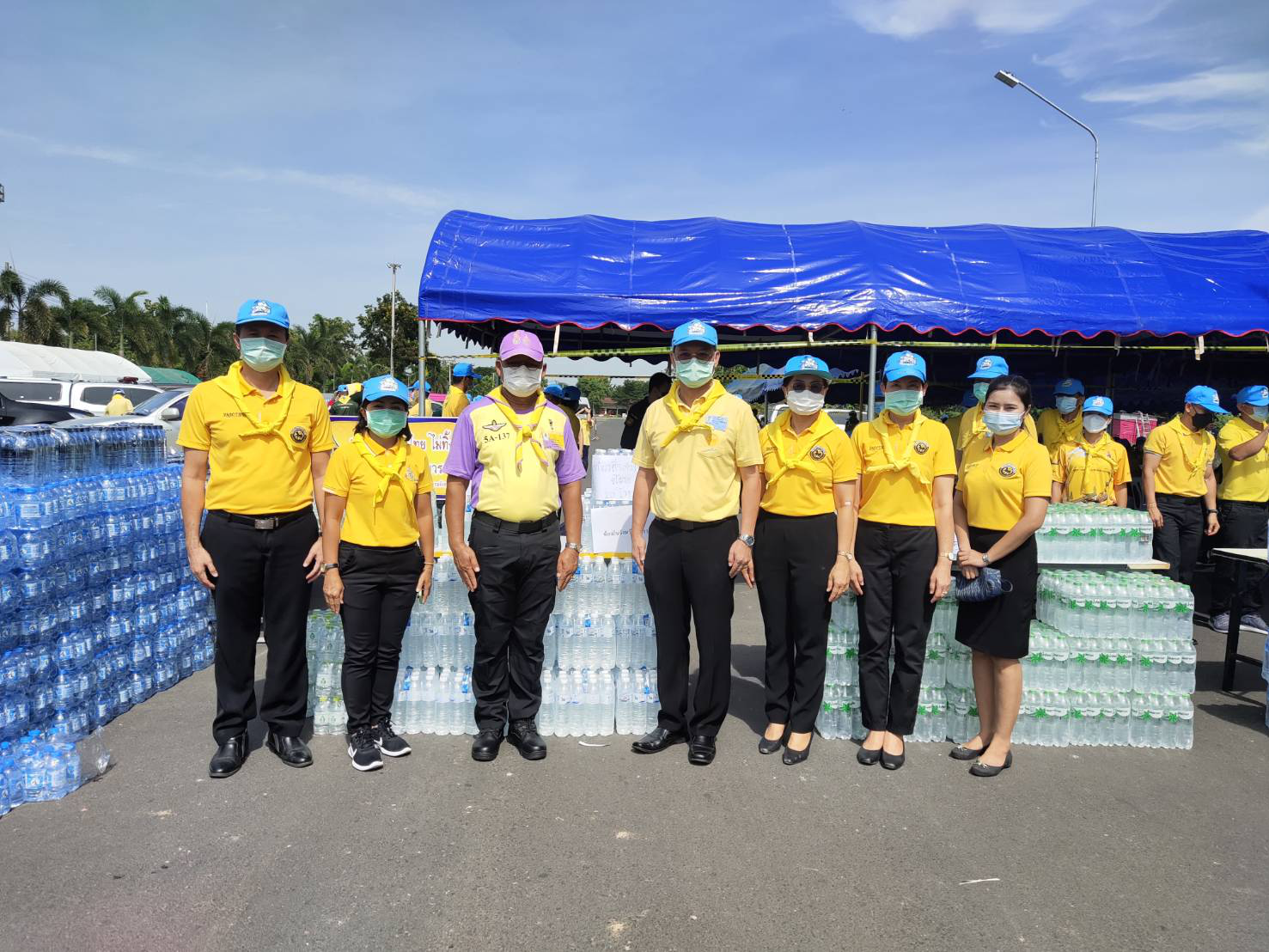 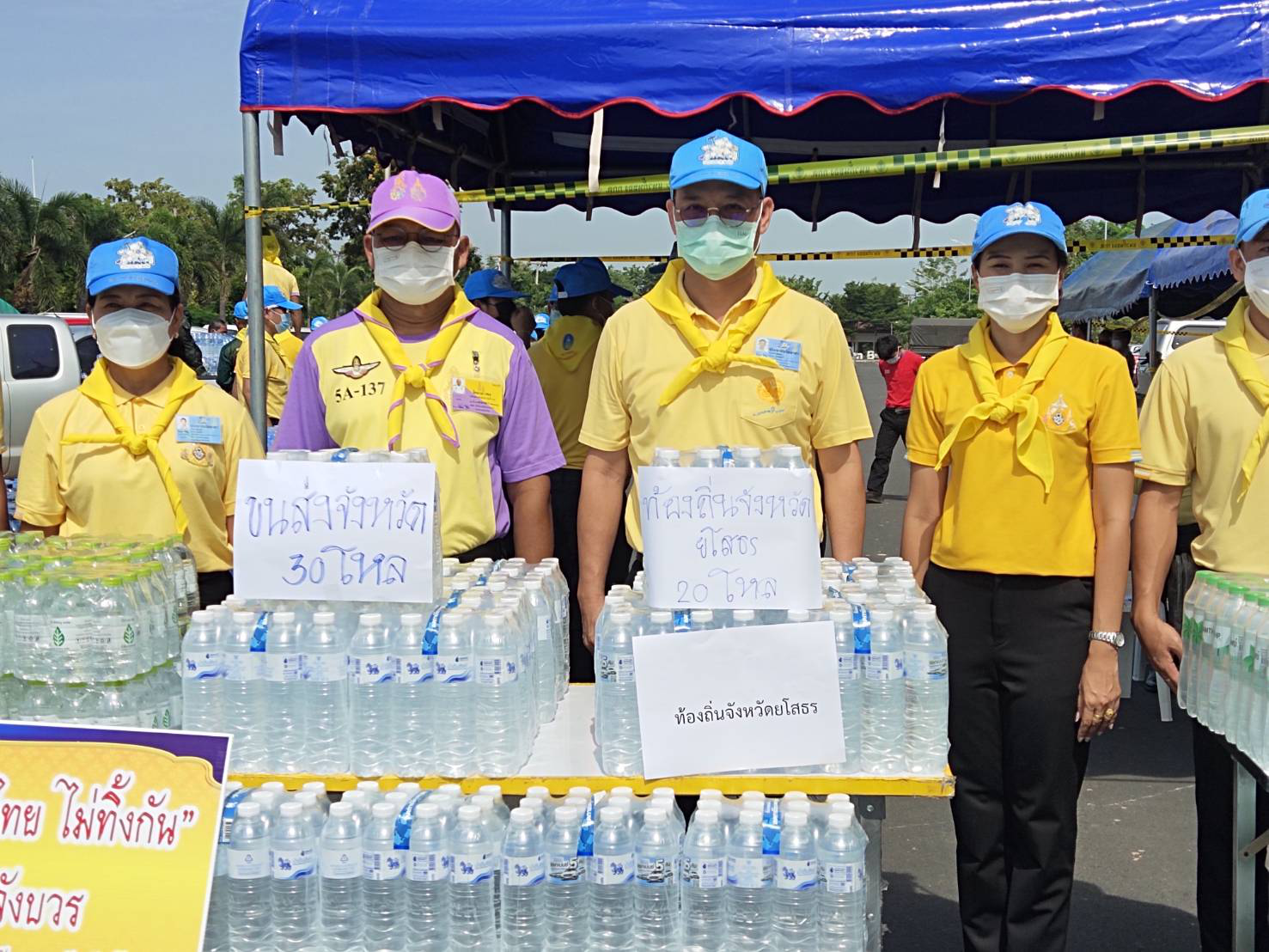